安素堂
聖靈降臨後第廿四主日
敬老主日崇拜
二零二三年十一月十二日
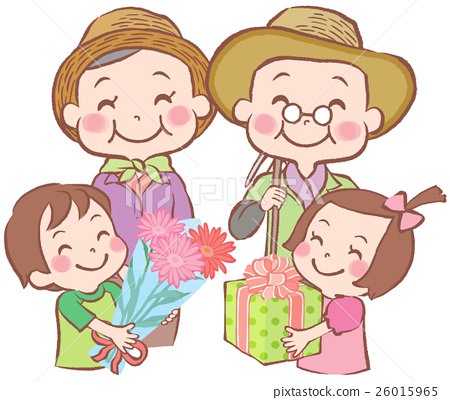 唱 詩永遠讚美歌
（普頌39首）
2
1.	讚美上主，榮耀神，   	哈利路亞！阿們！
3
聖眾齊立，歌聲震，	哈利路亞！阿們！
4
天使環繞寶座前，
	哈利路亞！阿們！
5
同享大愛億萬年，
	哈利路亞！阿們！
6
2. 天人共述主奇妙，
	哈利路亞！阿們！
7
宇宙同唱讚美調，
	哈利路亞！阿們！
8
舉世萬代遠與近，
	哈利路亞！阿們！
9
讚美，讚美永無盡！
	哈利路亞！阿們！
10
3. 讚美上主，慈愛深，
	哈利路亞！阿們！
11
賞賜豐隆恩常臨，
	哈利路亞！阿們！
12
美好萬物皆齊備，
	哈利路亞！阿們！
13
藉主基督獲蔭庇，
	哈利路亞！阿們！
14
4. 絲竹管弦口與心，
	哈利路亞！阿們。
15
各盡本分寄頌音，	哈利路亞！阿們。
16
凡有血氣來崇敬，
	哈利路亞！阿們，
17
讚美，讚美永無盡！
	哈利路亞！阿們。阿們。
18
讓那讚美的聲音
在這空間響遍讓那敬拜的心聲
永不休止。
【一首讚美的詩歌】     曲、詞：朱浩權
讓我心中所有意念
此刻都交主的手裡
心中只想獻奉 我深深敬拜
【一首讚美的詩歌】     曲、詞：朱浩權
人活著原是要歌頌讚揚
創造我的主 祢是配得榮耀
【一首讚美的詩歌】     曲、詞：朱浩權
人活著原是要將榮耀歸祢
一首讚美的詩歌
願帶我到寶座前敬拜
【一首讚美的詩歌】     曲、詞：朱浩權
像亞伯拉罕獻上以撒
我生命摯愛都獻給祢
所有一切都是祢的賞賜
祢配得我獻上全所有
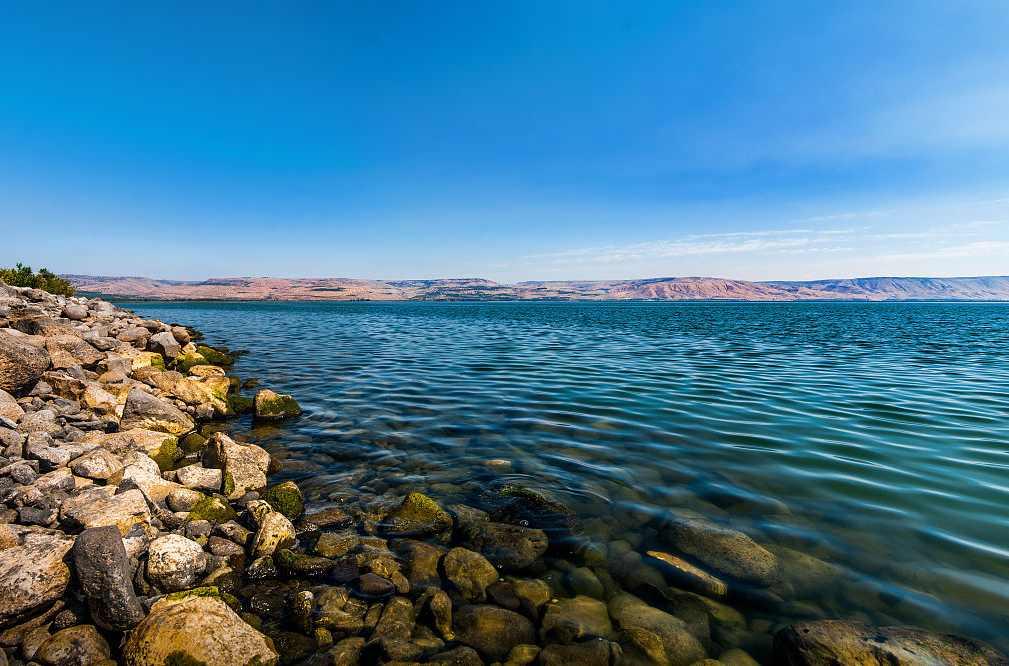 【我全然獻上】     曲/詞：曾祥怡
我全然獻上 我全然降服
照祢旨意 不照我的
跟隨祢是我的喜樂
【我全然獻上】     曲/詞：曾祥怡
我全然獻上 我全然降服
在每一天 每個選擇我都說
我心尊主為大
【我全然獻上】     曲/詞：曾祥怡
十架就在前頭 世界就在後頭
我選擇耶穌 跟隨不回頭
【我全然獻上】     曲/詞：曾祥怡
主日經文
主題：彼此相顧  常存盼望
詩篇90:1-17節 舊約854頁
1主啊，你世世代代作我們的居所。2諸山未曾生出，地與世界你未曾造成，從亙古到永遠，你是上帝。
3你使人歸於塵土，說：「世人哪，你們要歸回。」4在你看來，千年如已過的昨日，又如夜間的一更。
5你叫他們如水沖去，他們如睡一覺。早晨，他們如生長的草；6早晨發芽生長，晚上割下枯乾。
7我們因你的怒氣而消滅，因你的憤怒而驚惶。8你將我們的罪孽擺在你面前，將我們的隱惡擺在你面光之中。
9我們經過的日子，都在你震怒之下，我們度盡的年歲，好像一聲嘆息。
10我們一生的年日是七十歲，
若是強壯可到八十歲；但其中所矜誇的不過是勞苦愁煩，轉眼即逝，我們便如飛而去。
11誰曉得你怒氣的權勢？
誰因著敬畏你而曉得你的憤怒呢？12求你指教我們怎樣數算自己的日子，
好叫我們得著智慧的心。
 13耶和華啊，我們要等到幾時呢？求你轉回，憐憫你的僕人們。
14求你使我們早早飽得你的慈愛，好叫我們一生一世歡呼喜樂。
15求你照著你使我們受苦的日子，和我們遭難的年歲，使我們喜樂。
16願你的作為向你僕人們顯現，願你的榮耀向他們子孫顯明。17願主－我們上帝的恩寵歸於我們身上。
願你堅立我們手所做的工，
我們手所做的工，願你堅立。
詩篇92:12-14 舊約857頁
12義人要興旺如棕樹，生長如黎巴嫩的香柏樹。
13他們栽於耶和華的殿中，發旺在我們上帝的院裏。
14他們髮白的時候仍結果子，
而且鮮美多汁
路加福音2章36-40節  新約 89頁
36又有位女先知，名叫亞拿，是亞設支派法內力的女兒，年紀已經老邁，從童女出嫁，
同丈夫住了七年，
37就寡居了，現在已經八十四歲。她不離開聖殿，禁食祈求，晝夜事奉上帝。
38正當那時，她進前來  感謝上帝，對一切盼望耶路撒冷得救贖的人講論這孩子的事。
39約瑟和馬利亞照主的律法辦完了一切的事，就回加利利，到自己的城拿撒勒去了。
40孩子漸漸長大，強健起來，充滿智慧，又有上帝的恩典在他身上。
獻  詩
主我願
詩 班
47
講道
髮白的時候仍多結果子
范建邦牧師
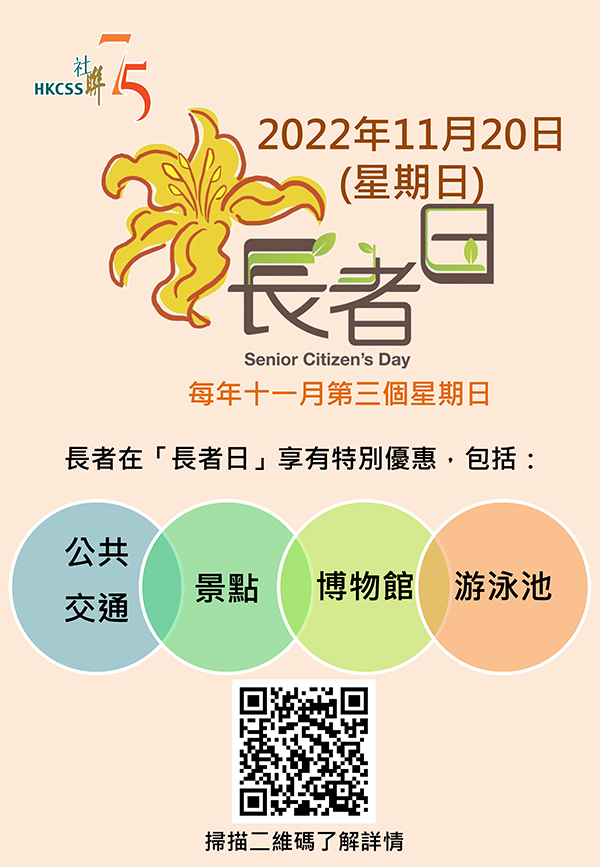 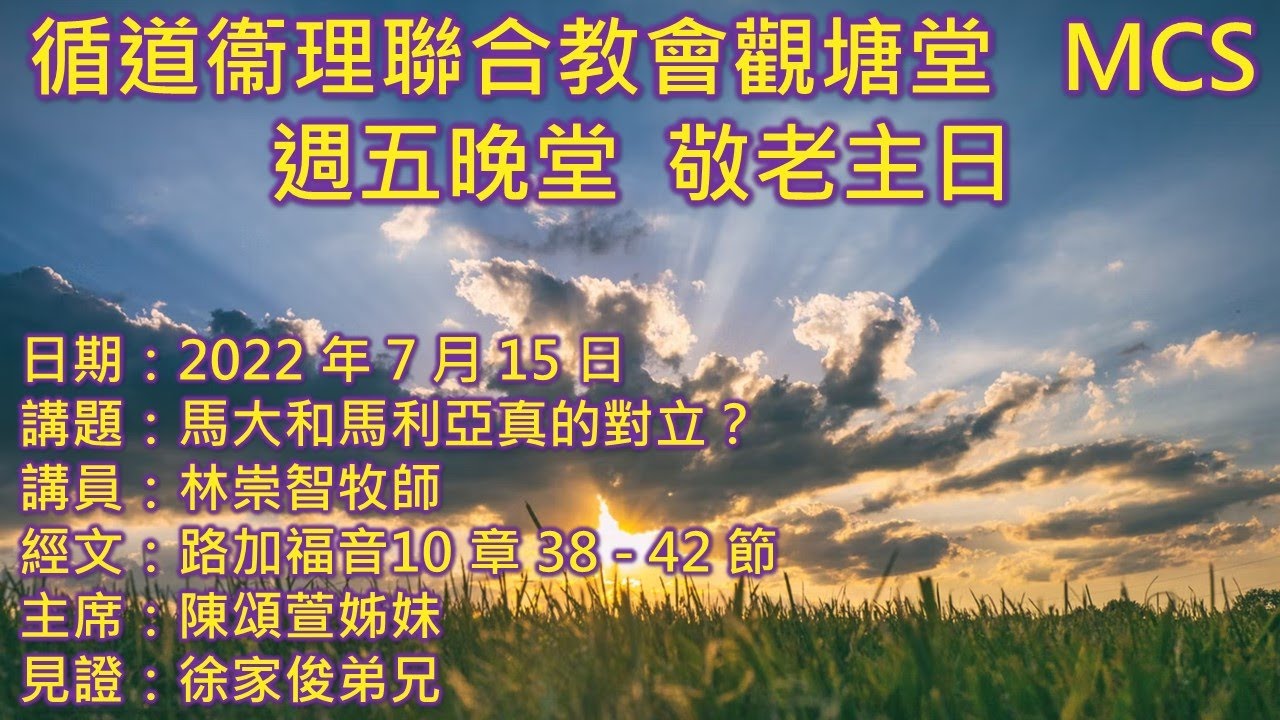 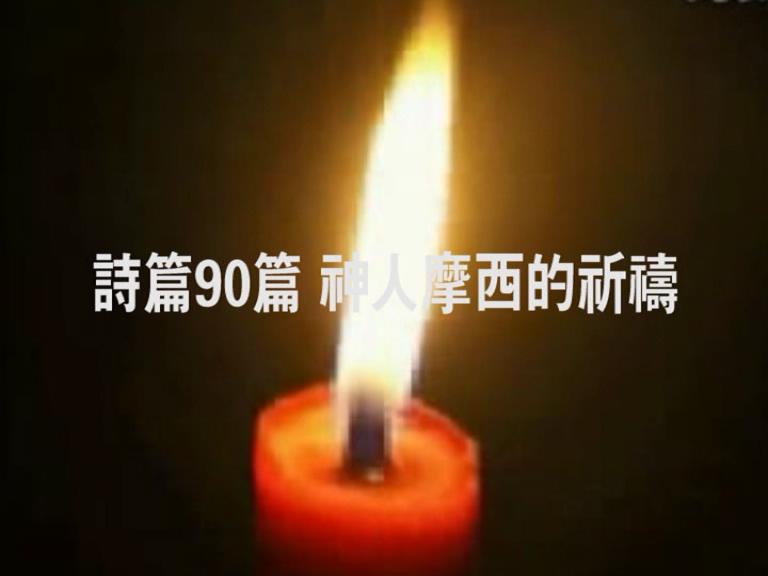 [Speaker Notes: ′]
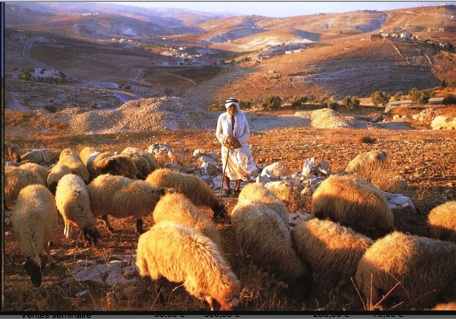 摩西逃亡到曠野牧羊
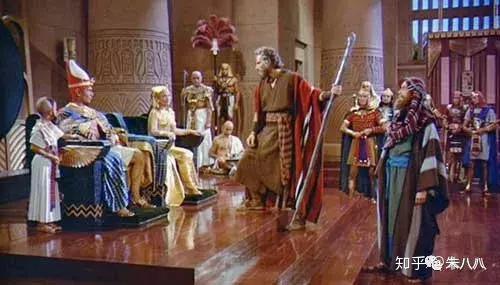 摩西用上帝所賜的智慧與法老王鬥法
[Speaker Notes: ′]
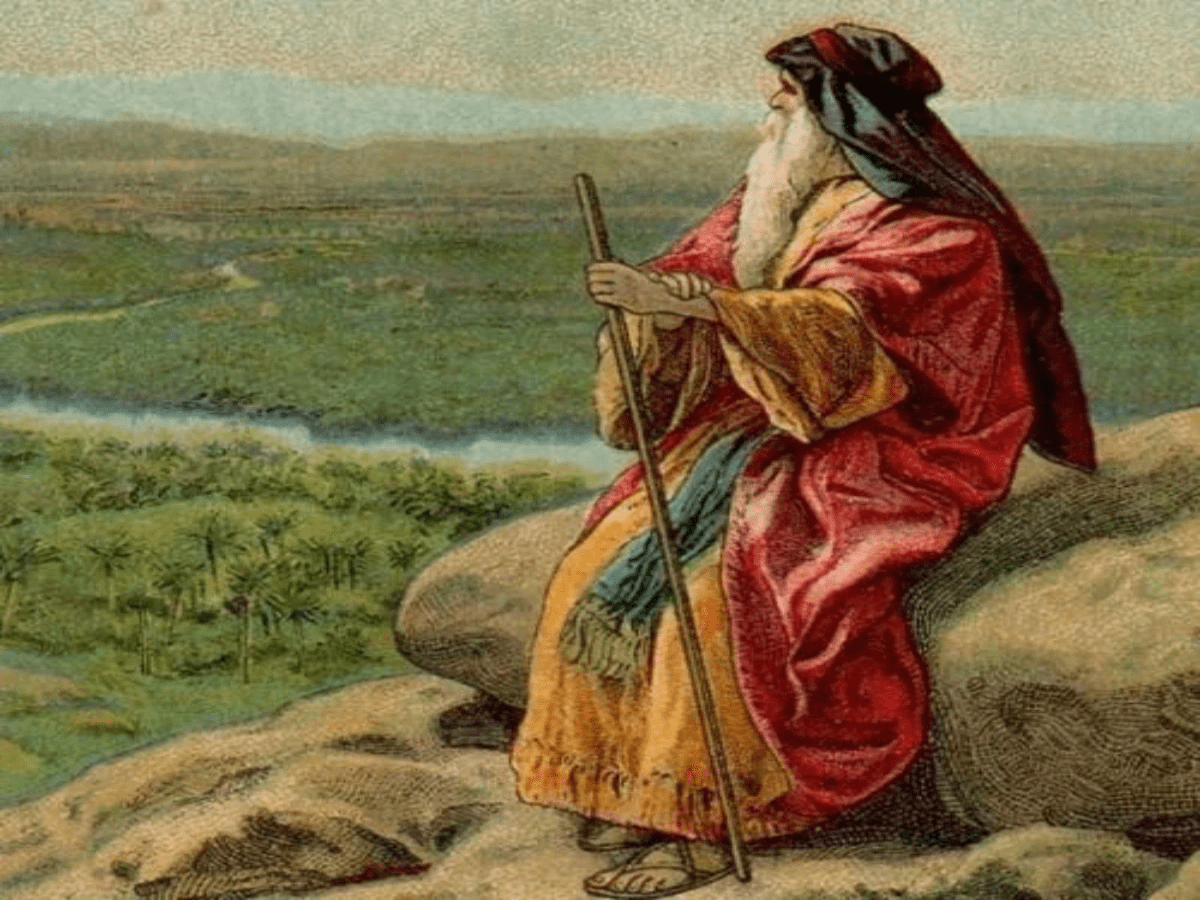 120歲的摩西無緣進入迦南地
[Speaker Notes: ′]
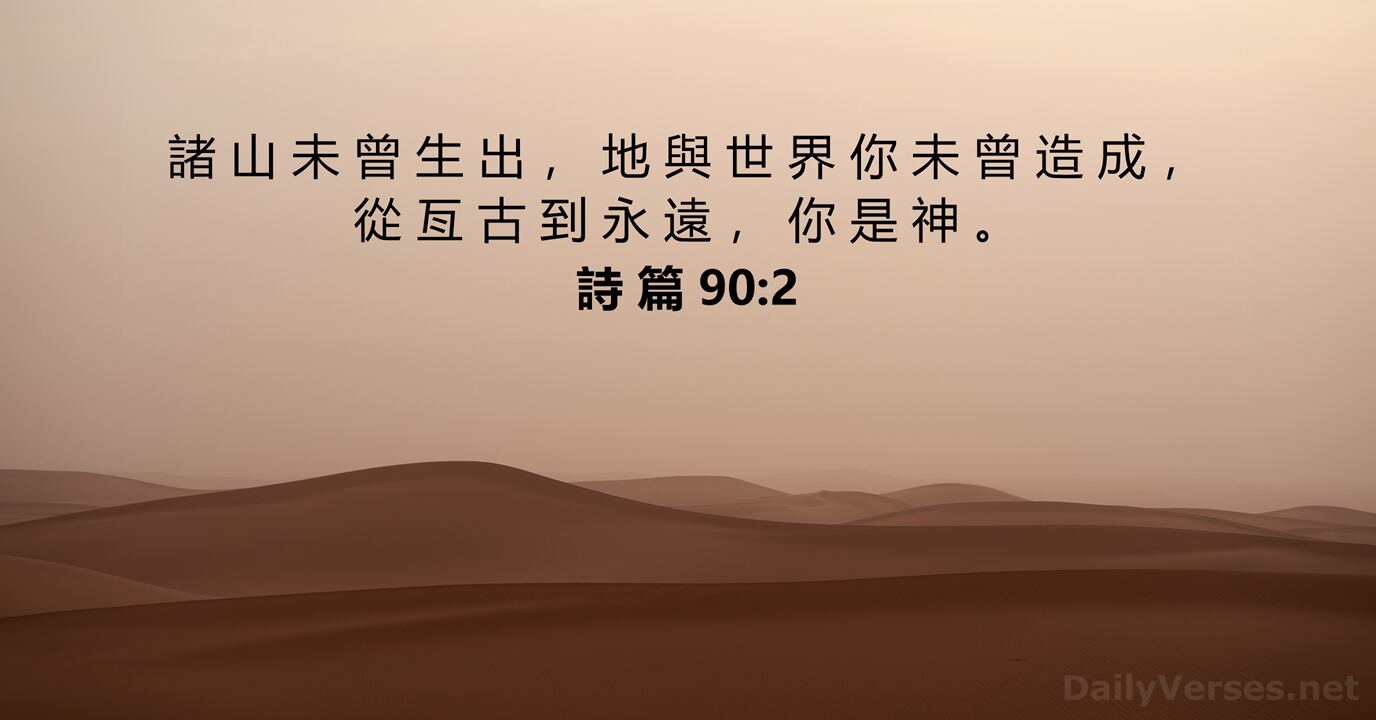 [Speaker Notes: ′]
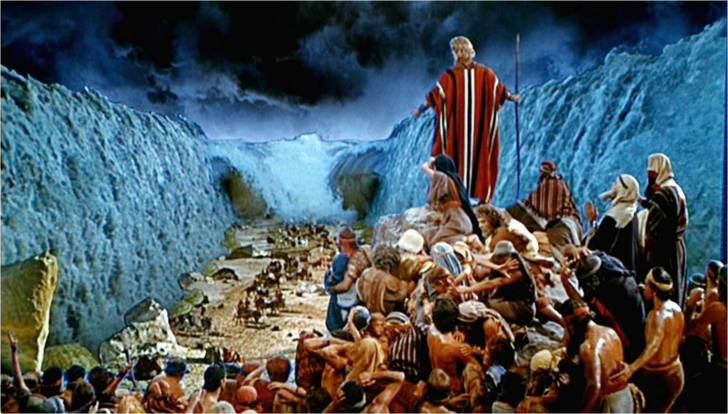 摩西將杖伸入紅海，海水就分開
[Speaker Notes: ′]
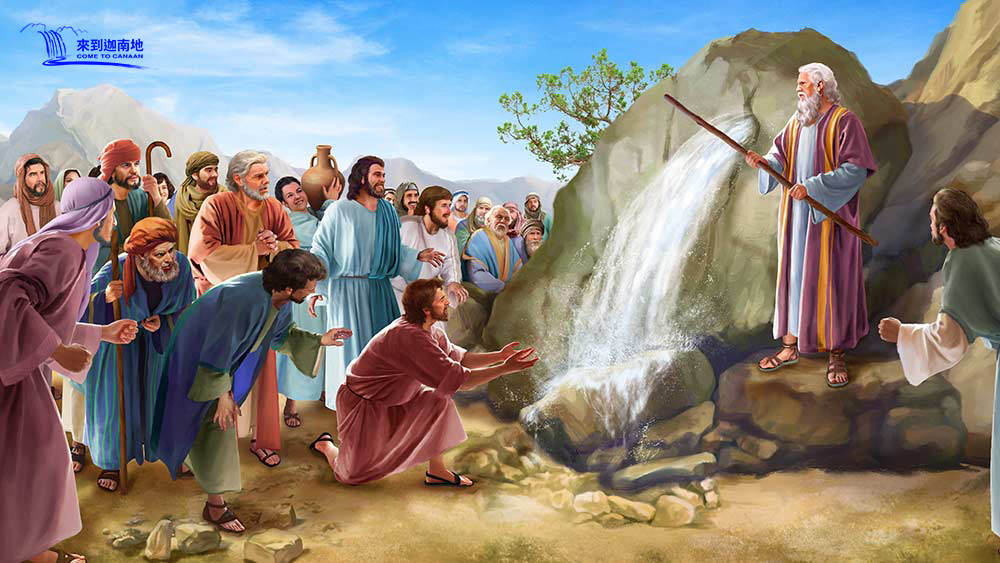 摩西用杖擊打磐石，磐石就流出水來
[Speaker Notes: ′]
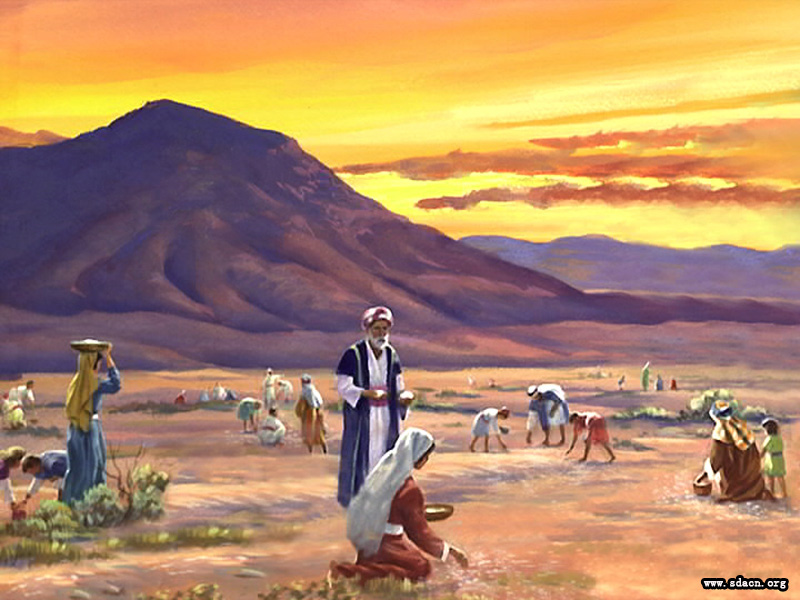 摩西祈求上帝賜下嗎哪，就是生命的糧
[Speaker Notes: ′]
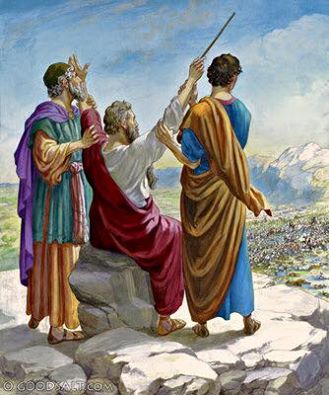 摩西舉手為前線爭戰的約書亞禱告
[Speaker Notes: ′]
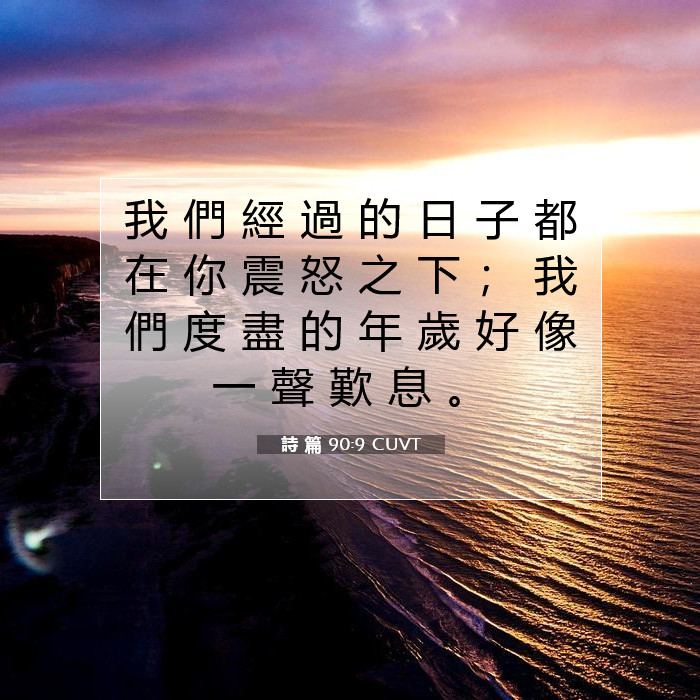 [Speaker Notes: ′]
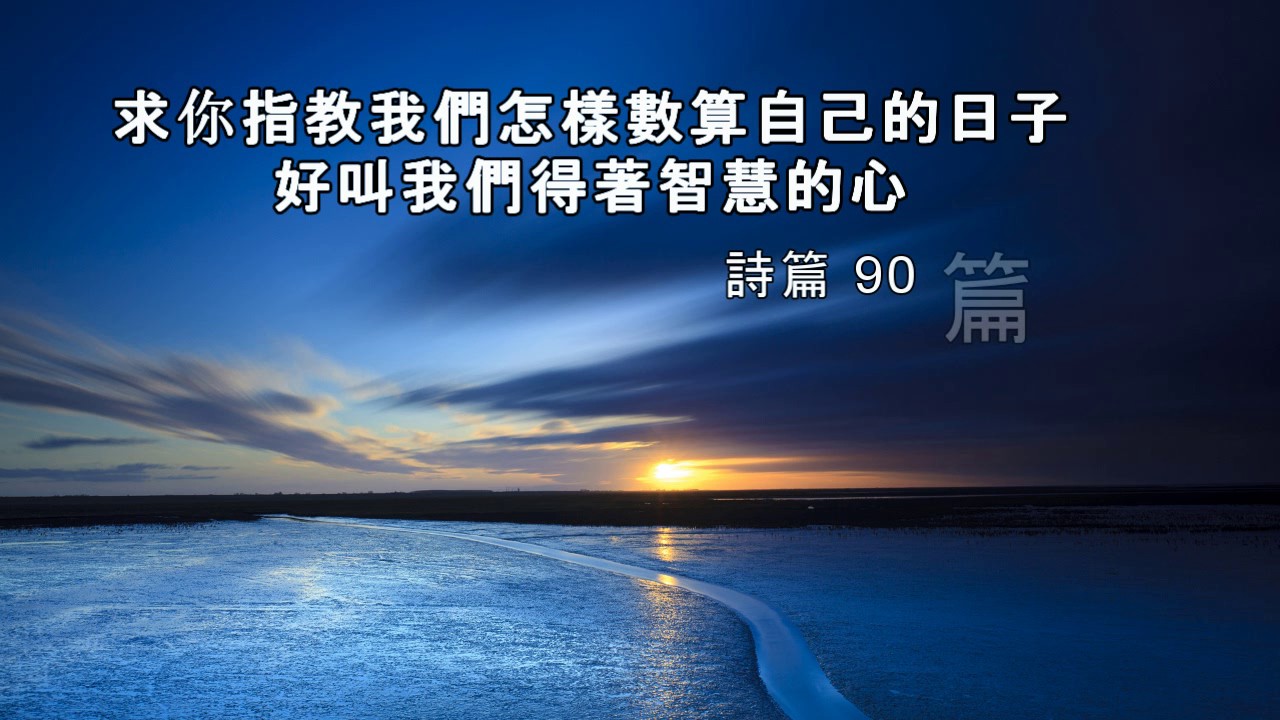 [Speaker Notes: ′]
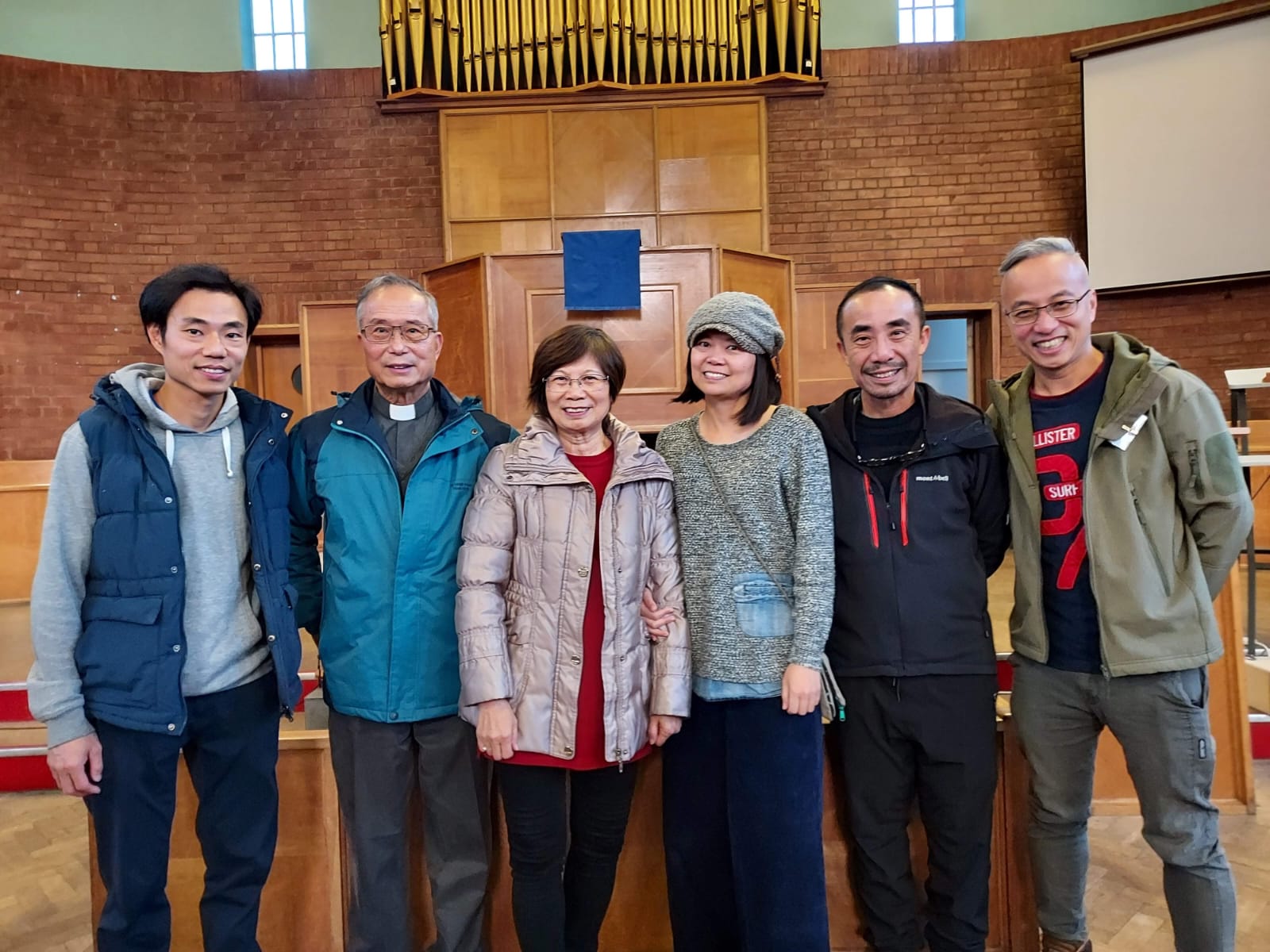 去年有機會在英國華人教會探教友
[Speaker Notes: ′]
「義人要興旺如棕樹，生長如黎巴嫩的香柏樹。他們栽於耶和華的殿中，發旺在我們上帝的院裏。他們髮白的時候仍結果子，而且鮮美多汁。」    (詩篇92：12-14)
[Speaker Notes: ′]
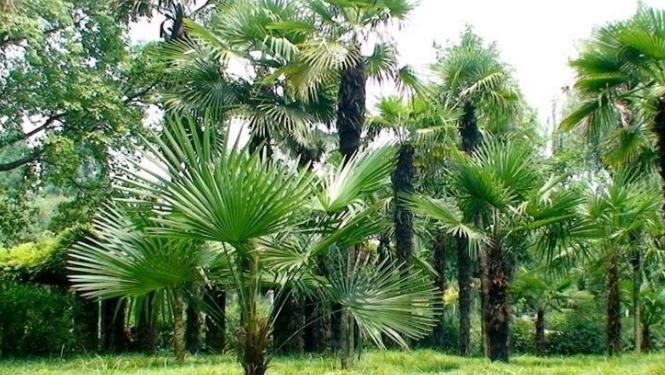 棕樹是四季常青的植物
[Speaker Notes: ′]
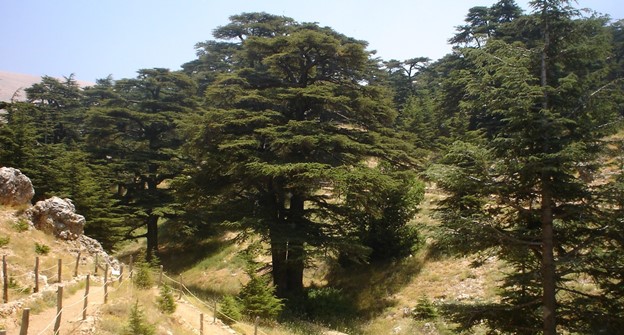 生長在黎巴嫩粗壯的香柏樹
[Speaker Notes: ′]
長者可以從三方面結出果子來：
    (1) 熱心傳福音
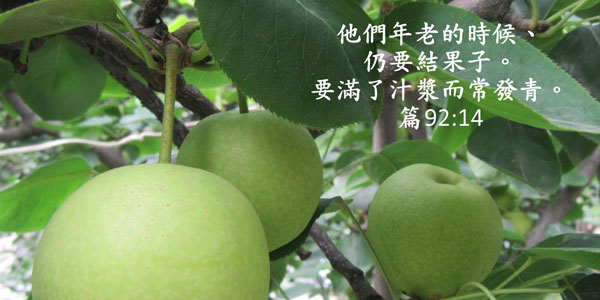 [Speaker Notes: ′]
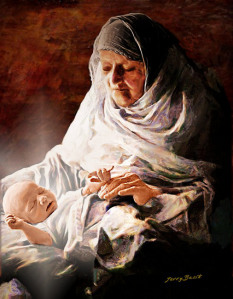 哈拿女先知是第一個向世人傳講耶穌福音的老人家
[Speaker Notes: ′]
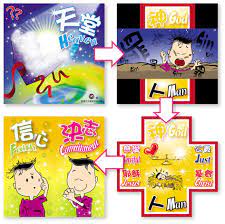 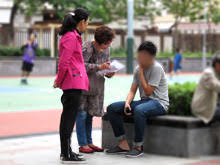 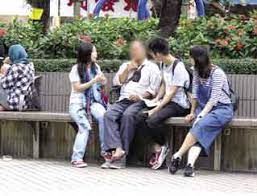 三福個人佈道法
長者可以從三方面結出果子來：
    (1)   熱心傳福音
    (2)   盡心事奉主
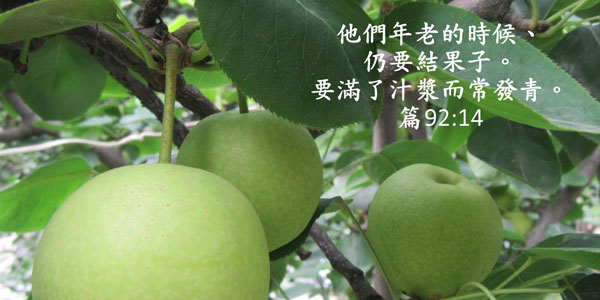 [Speaker Notes: ′]
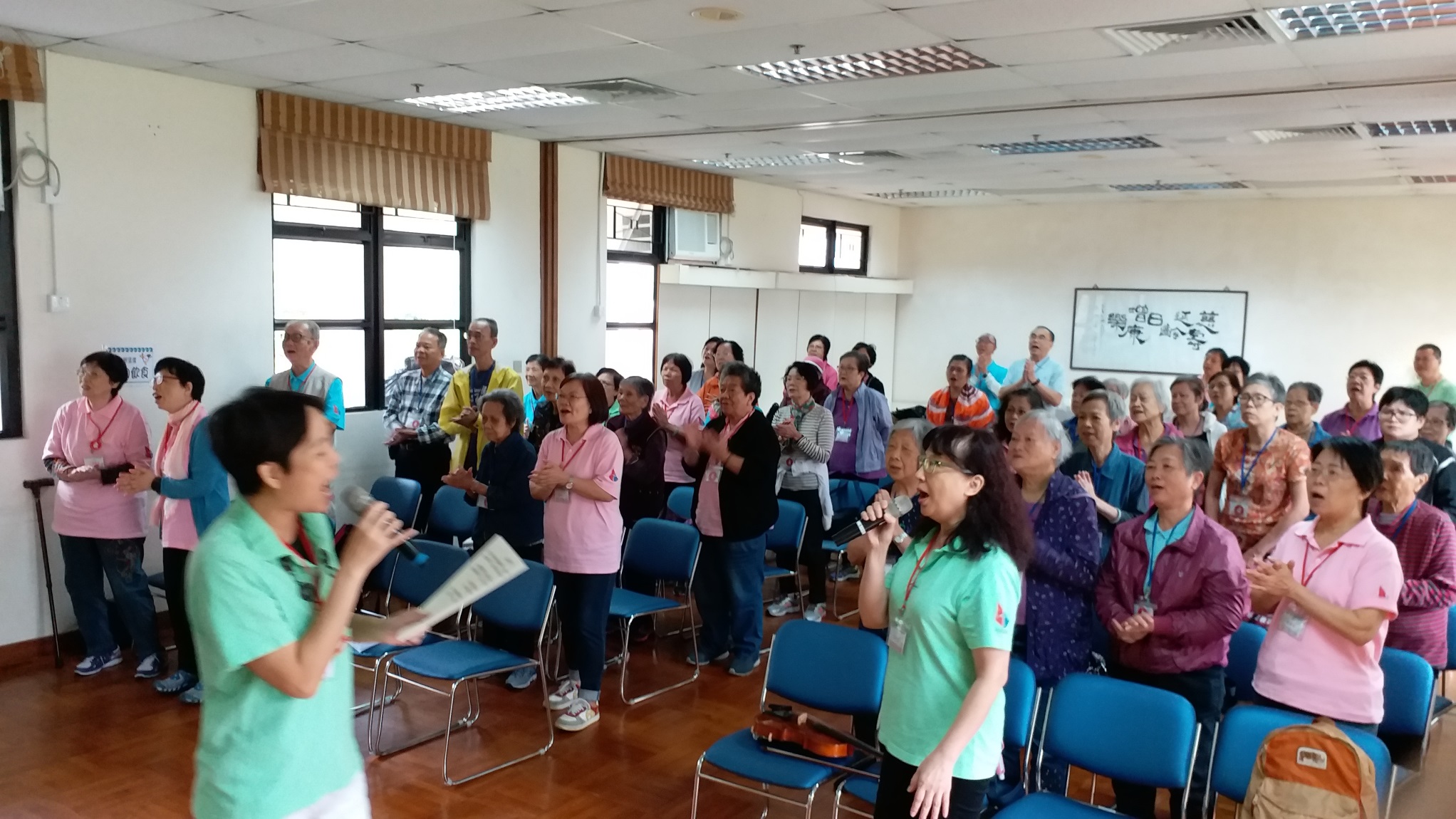 本堂第九屆長者啟發課程  (2018年)
[Speaker Notes: ′]
長者可以從三方面結出果子來：
    ( 1 )   熱心傳福音
    ( 2 )   盡心事奉主
    ( 3 )   恒心學主道
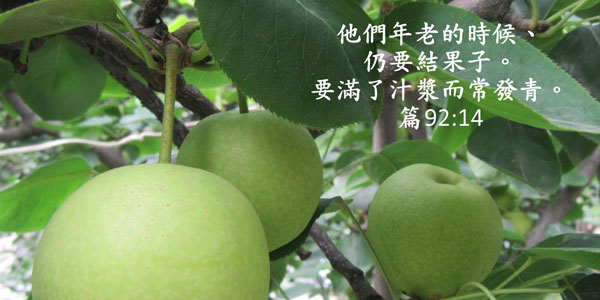 [Speaker Notes: ′]
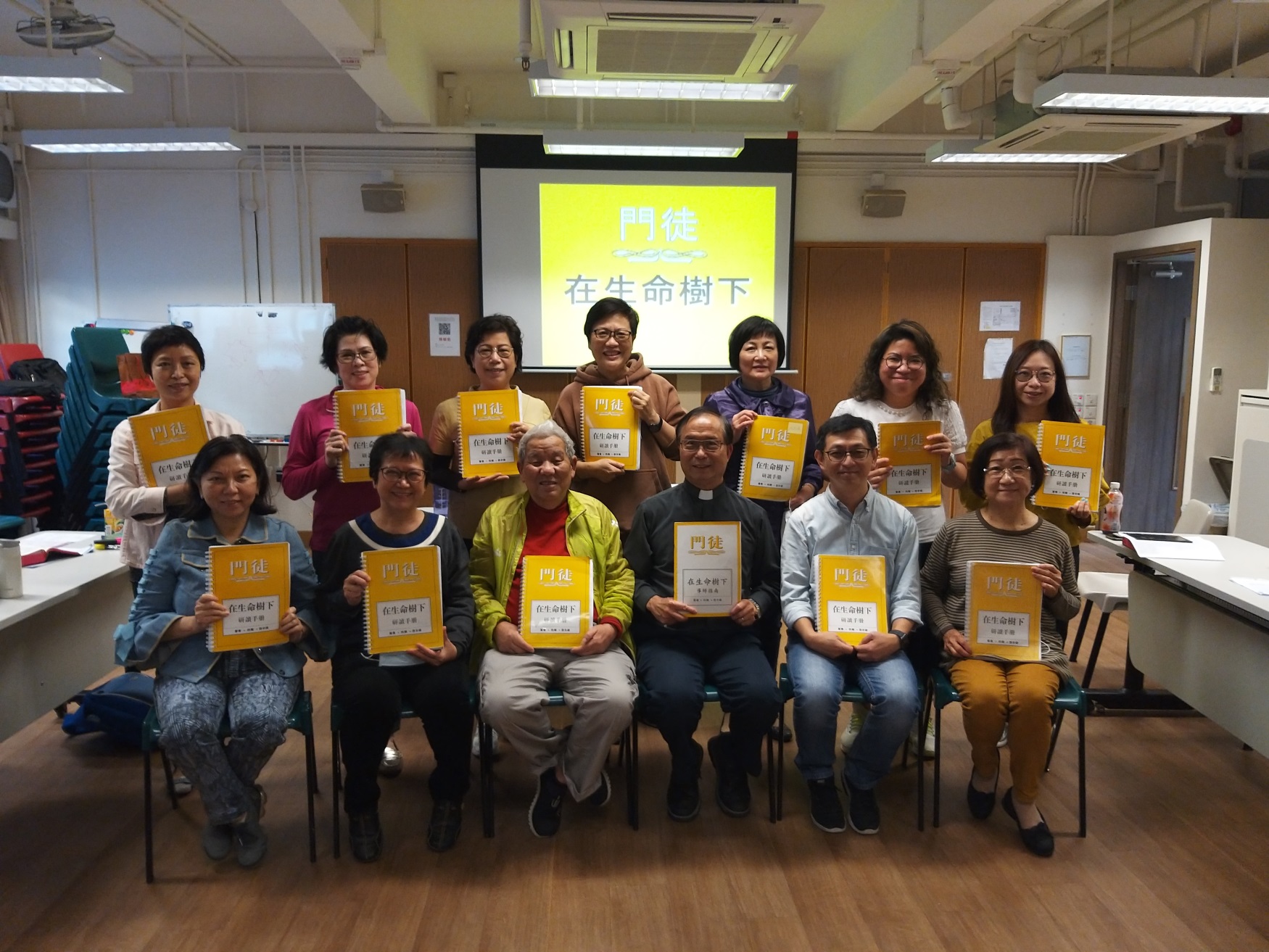 2020年金色門徒學員
[Speaker Notes: ′]
對在座當中長輩的教友來說，我在此衷心祝福你們興旺如棕樹，又如香柏樹栽於安素堂，也就是在上帝的殿中不斷成長，你們雖然頭髮已經花白，但仍然能夠用生命為主多結果子﹗
[Speaker Notes: ′]
福如生命河長流不息
壽比香柏樹永遠發旺
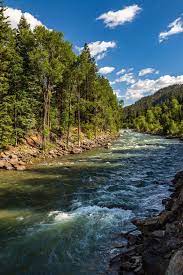 我的天父 我的救主
我的牧者 我的耶穌
聖潔羔羊 為我流血
守護我一生
【我的牧者】     詩集：讚美之泉       詞、曲：鄧淑儀
我的天父 深愛著我 
唯一兒子 賜了給我
【我的牧者】     詩集：讚美之泉       詞、曲：鄧淑儀
我的好處不在祢以外
祢將生命道路指示我
【我的牧者】     詩集：讚美之泉       詞、曲：鄧淑儀
如今我耶穌 已復活在天
在父右邊為我代求
【我的牧者】     詩集：讚美之泉       詞、曲：鄧淑儀
賜給我永遠永恆的生命
讓我找到自己
【我的牧者】     詩集：讚美之泉       詞、曲：鄧淑儀
我用我生命 榮耀祢聖名
傳揚祢慈愛永遠長存
【我的牧者】     詩集：讚美之泉       詞、曲：鄧淑儀
傳揚祢一切奇妙的作為
我敬拜祢 全地之主
【我的牧者】     詩集：讚美之泉       詞、曲：鄧淑儀
長 者 分 享
陳嘉麗姊妹
詩 歌 獻 呈活出愛
長青牧區職員會
楊震社會服務處愛民長者鄰舍中心分享
譚家雯女士
會  務  報  告
祝 福 差 遣
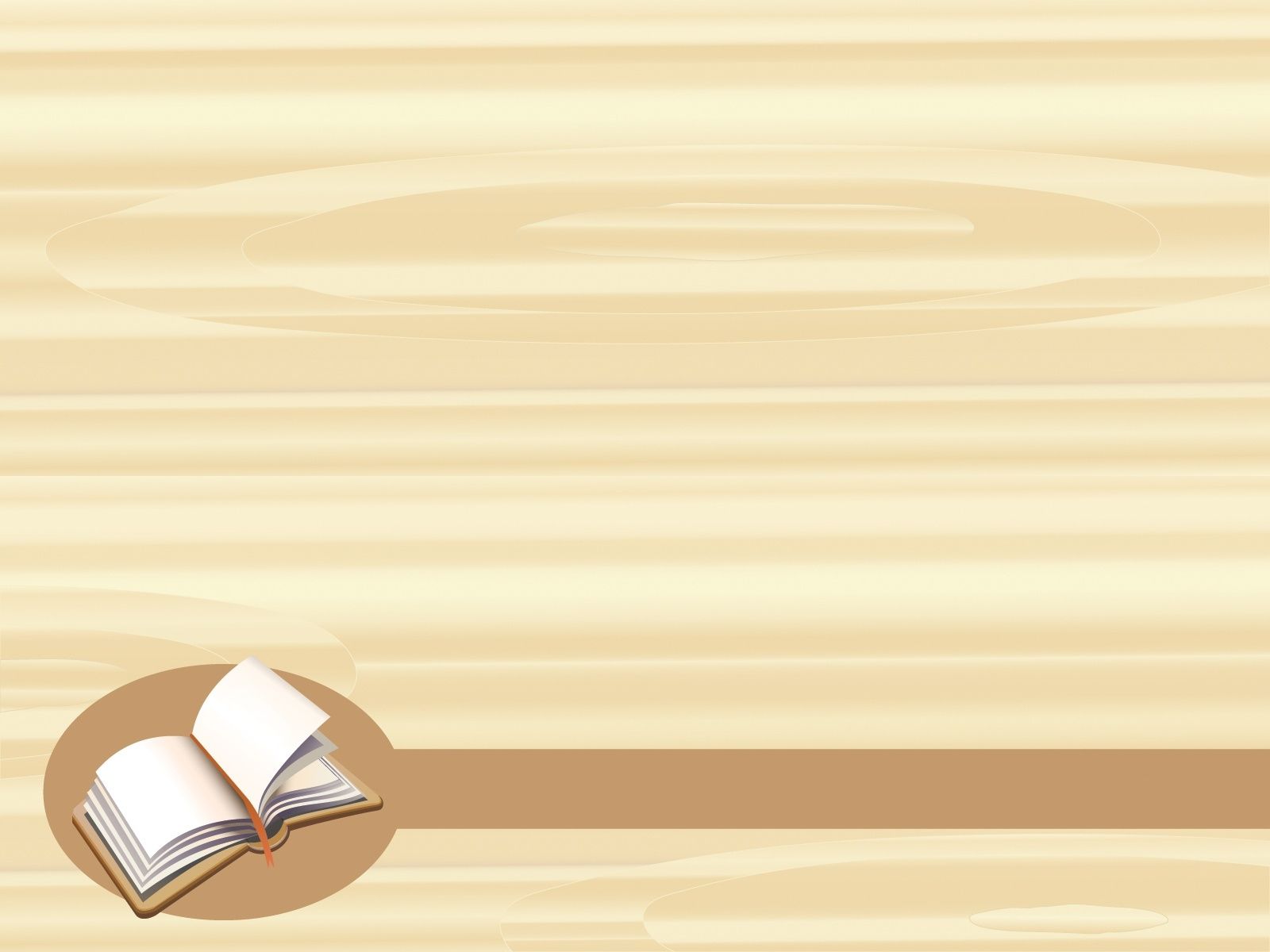 唱 詩守信歌（普頌431首）
1. 先賢之信！萬世永存，
	  火中不滅，刀下猶生；
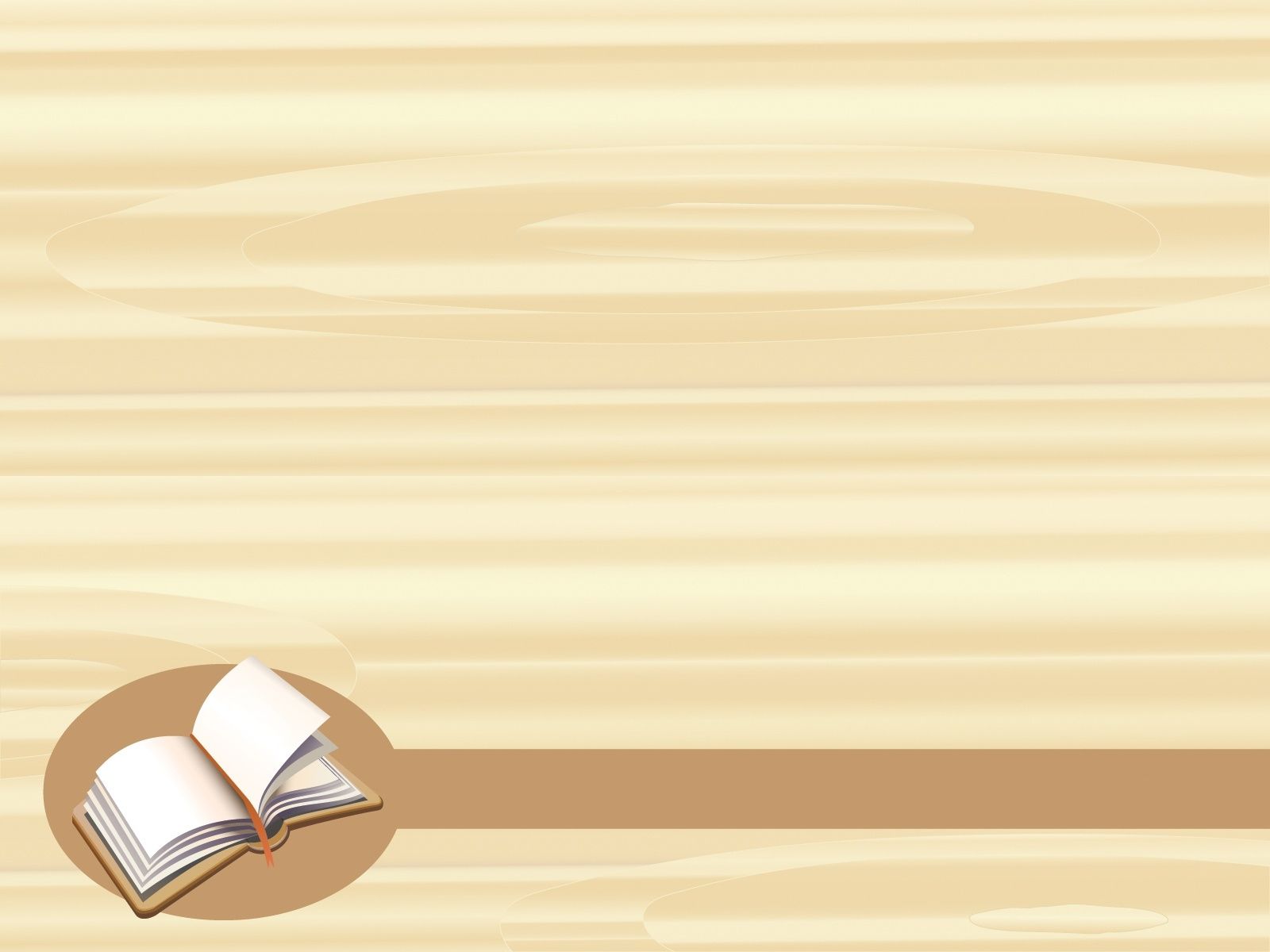 我眾思念先賢聖蹟，
	  心中亦覺踴躍奮興。
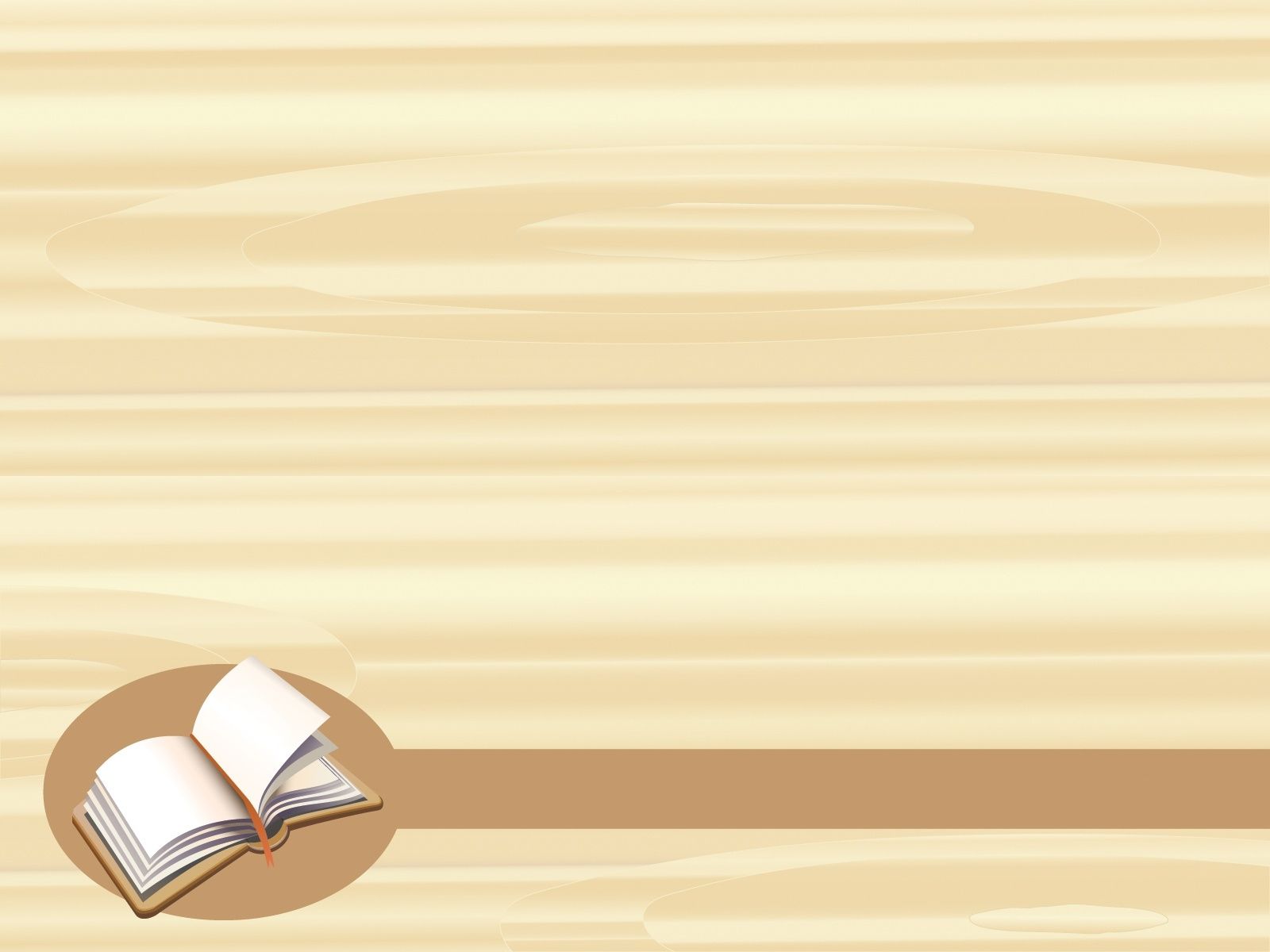 副歌：先賢之信，聖潔堅貞，       我願到死虔守此信。
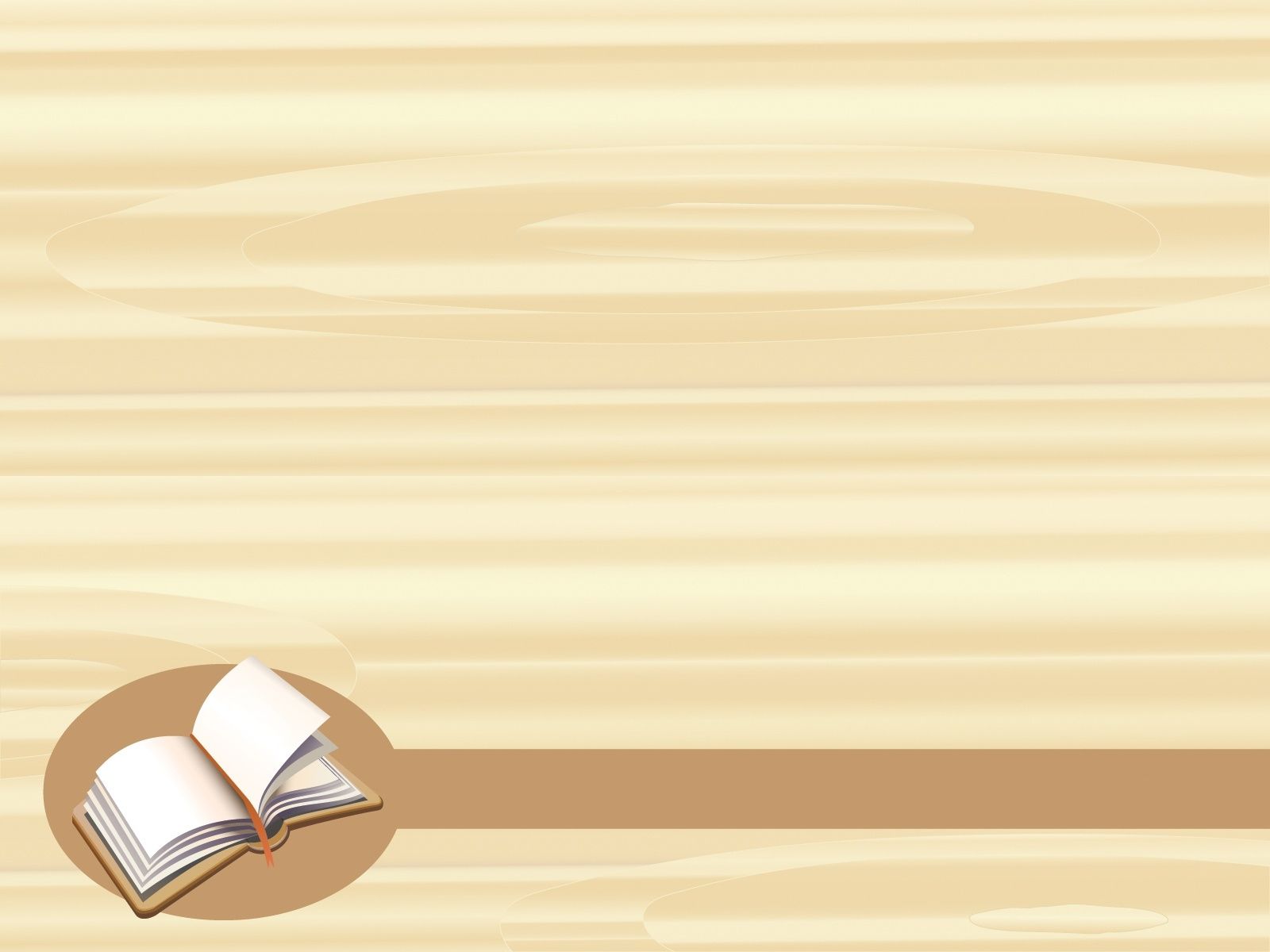 2. 先賢守信，雖進牢獄，
	  不減快樂自由精神；
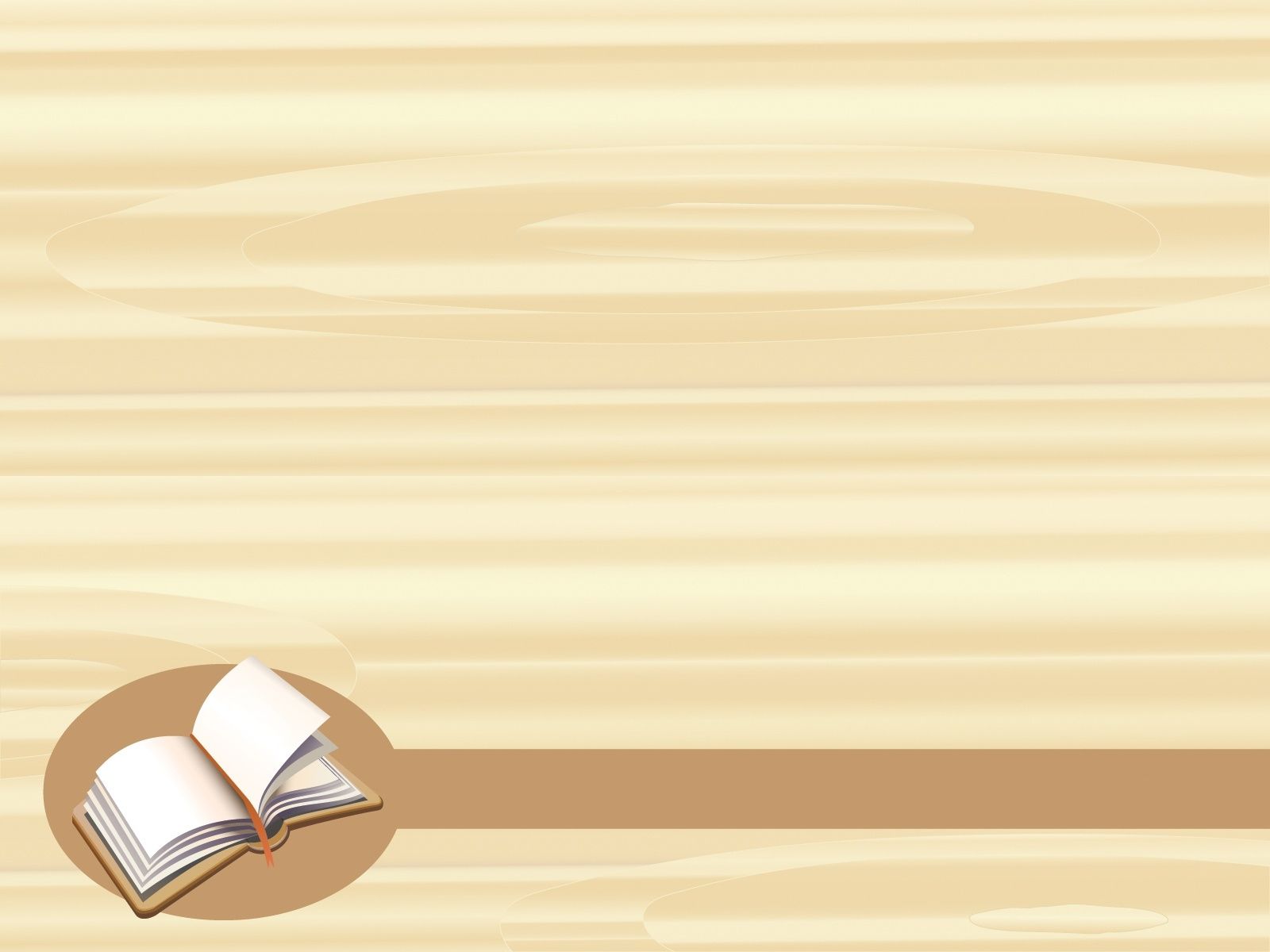 後人若能因信捨身，
     從容就義立地永生。
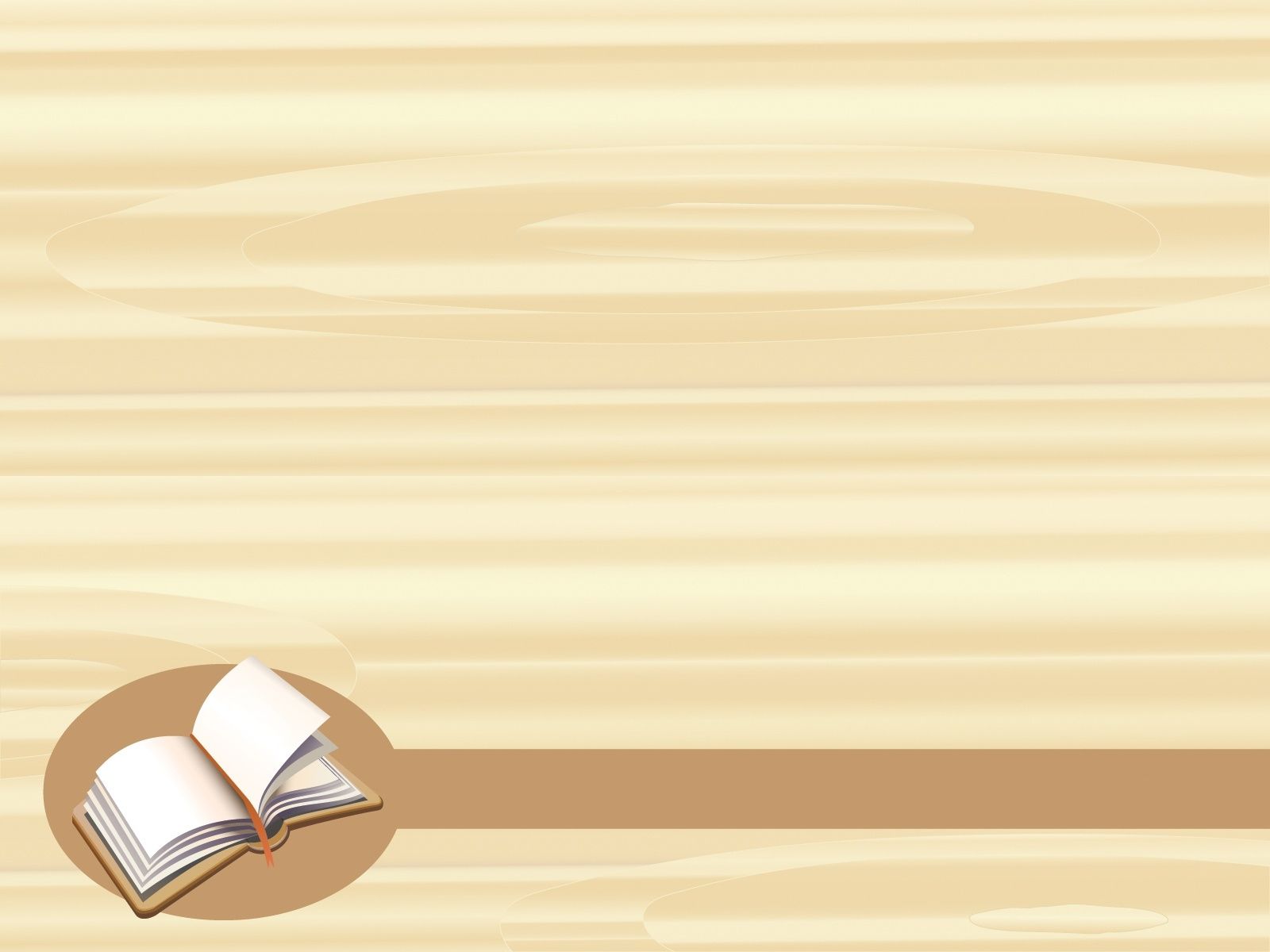 副歌：先賢之信，聖潔堅貞，       我願到死虔守此信。
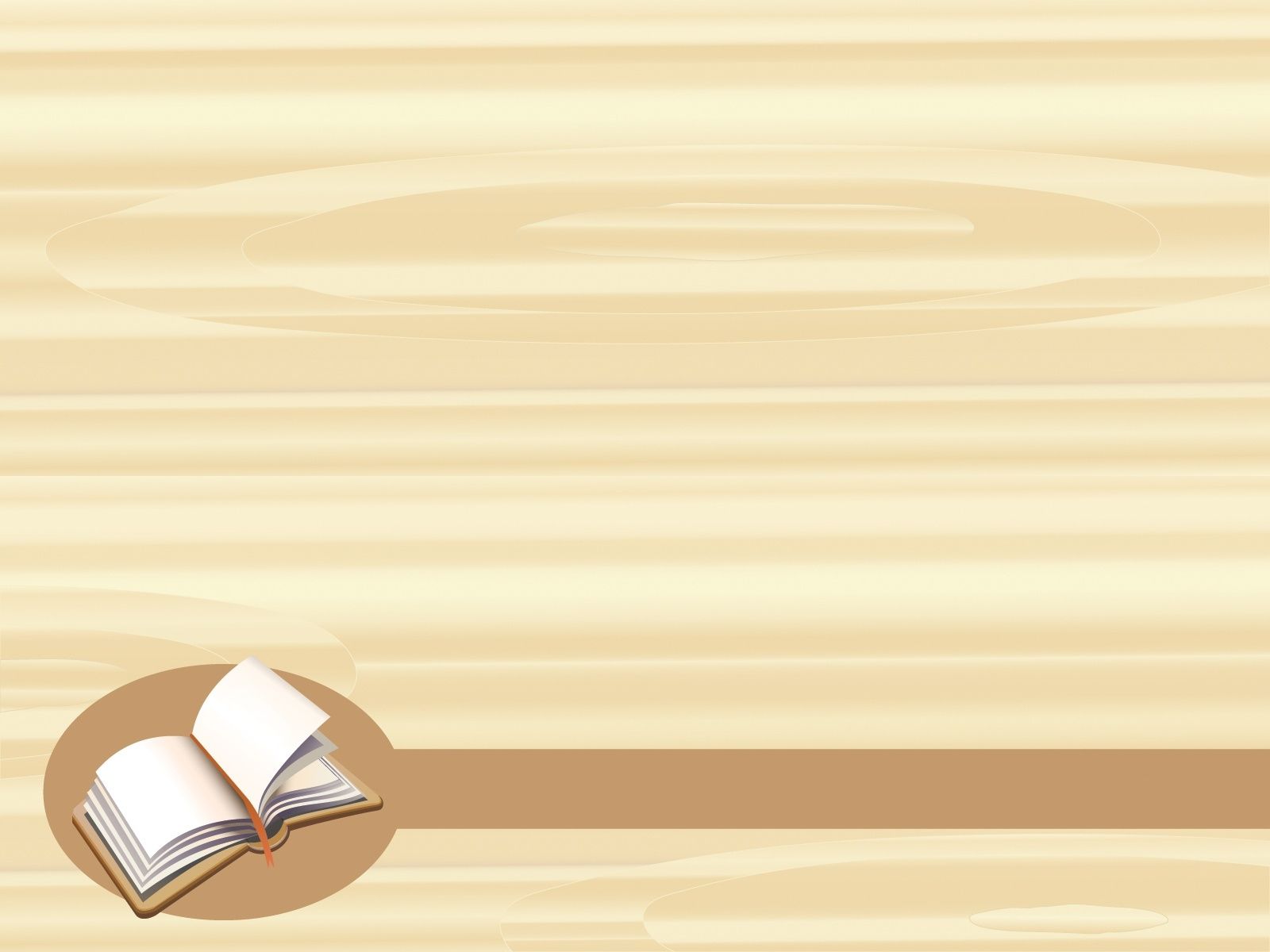 3. 先賢守信，前驅引領，
	  我眾繼續勸導萬民，
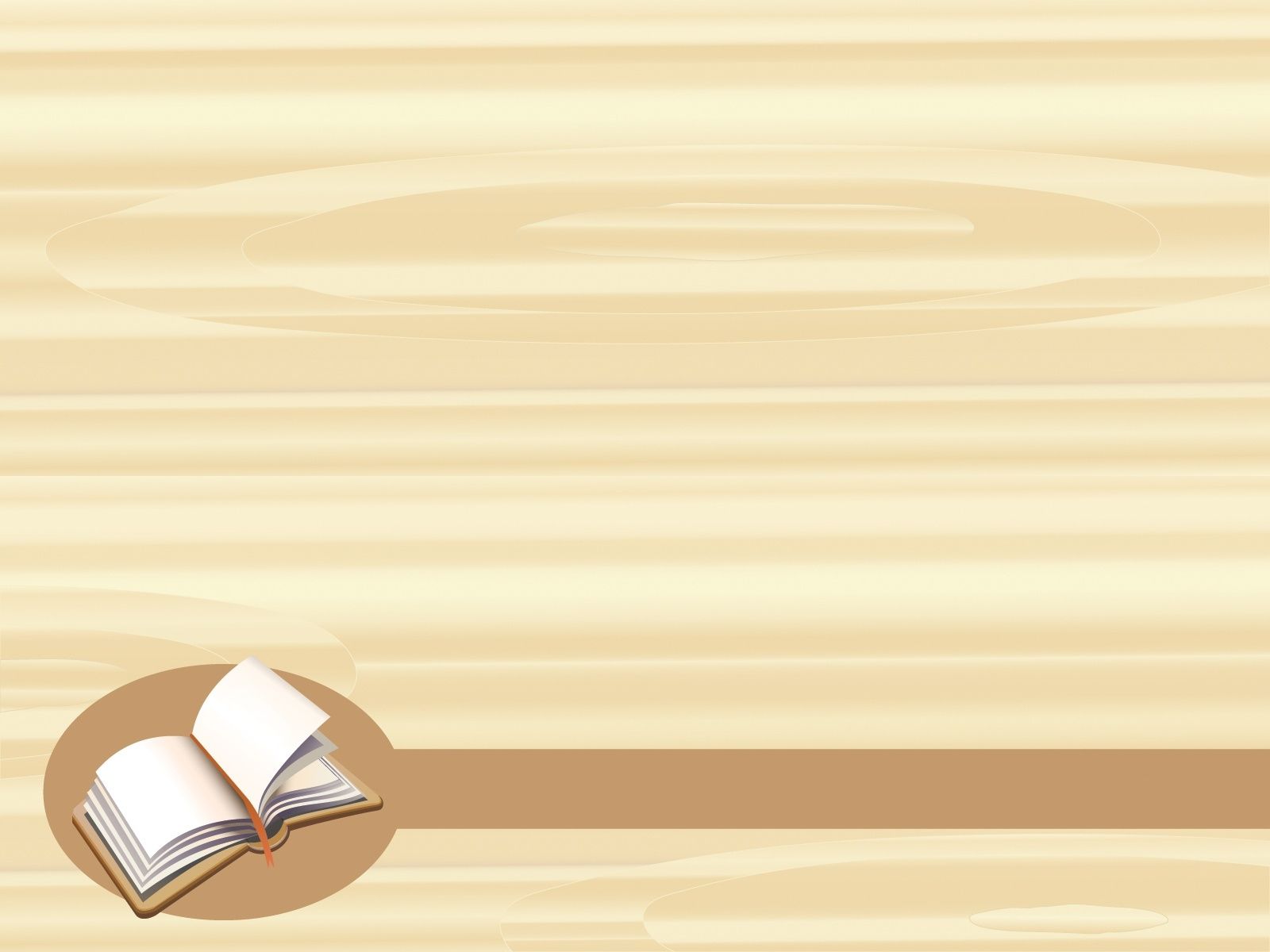 同上真理光明路程，達到快樂自由之境。
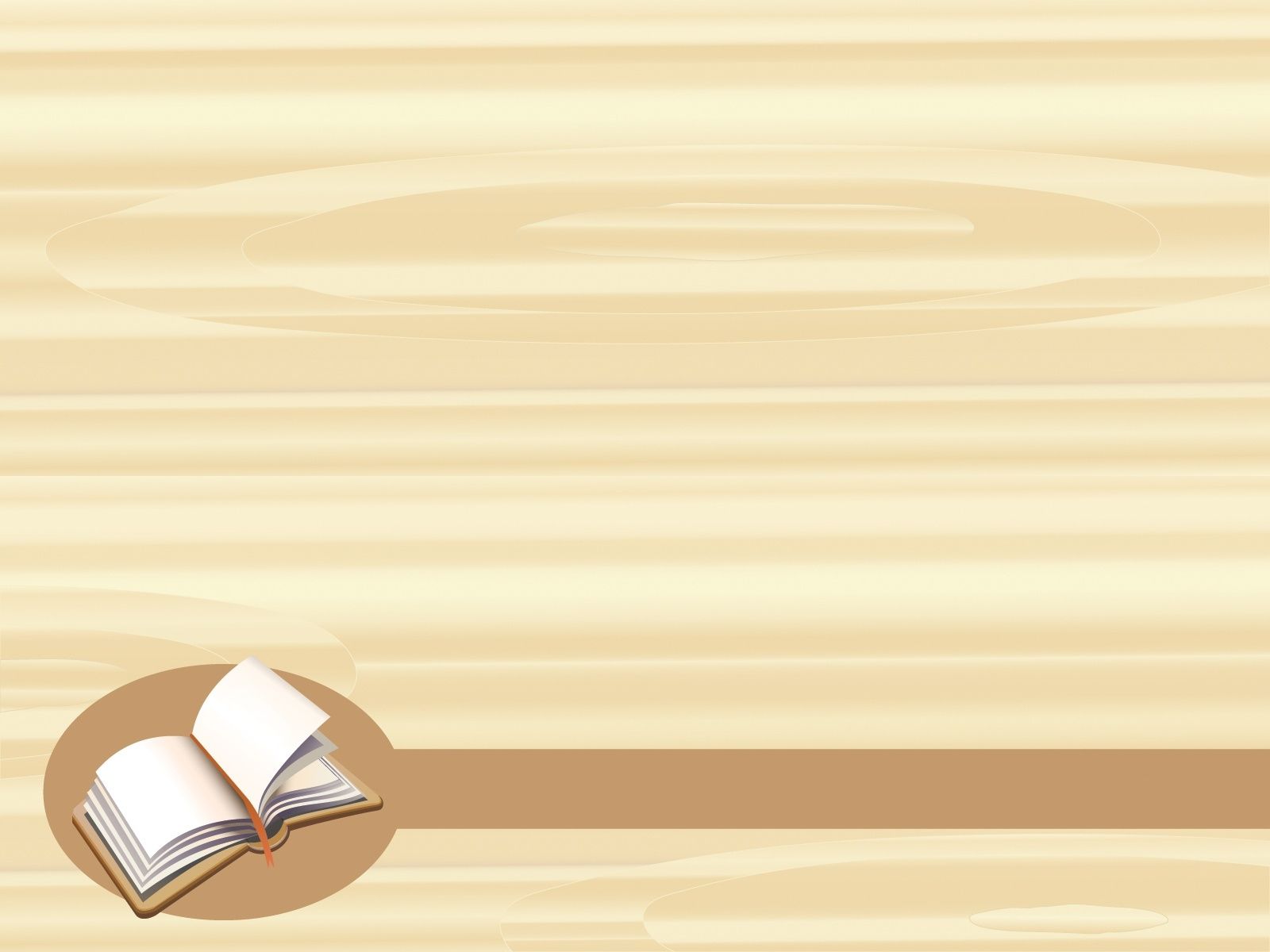 副歌：先賢之信，聖潔堅貞，       我願到死虔守此信。
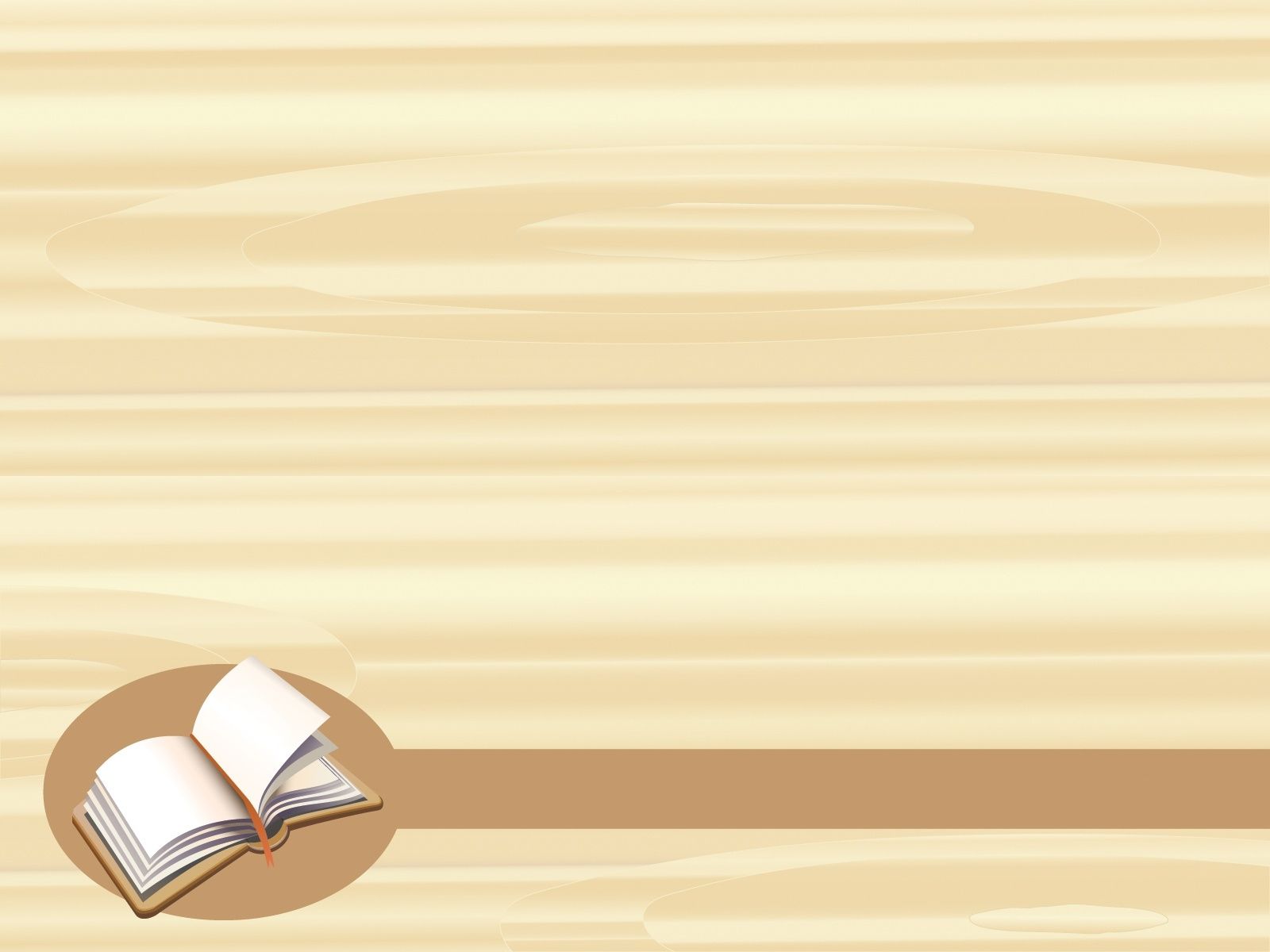 4.  先賢守信，為愛犧牲，
	 我願兼愛仇敵友人，
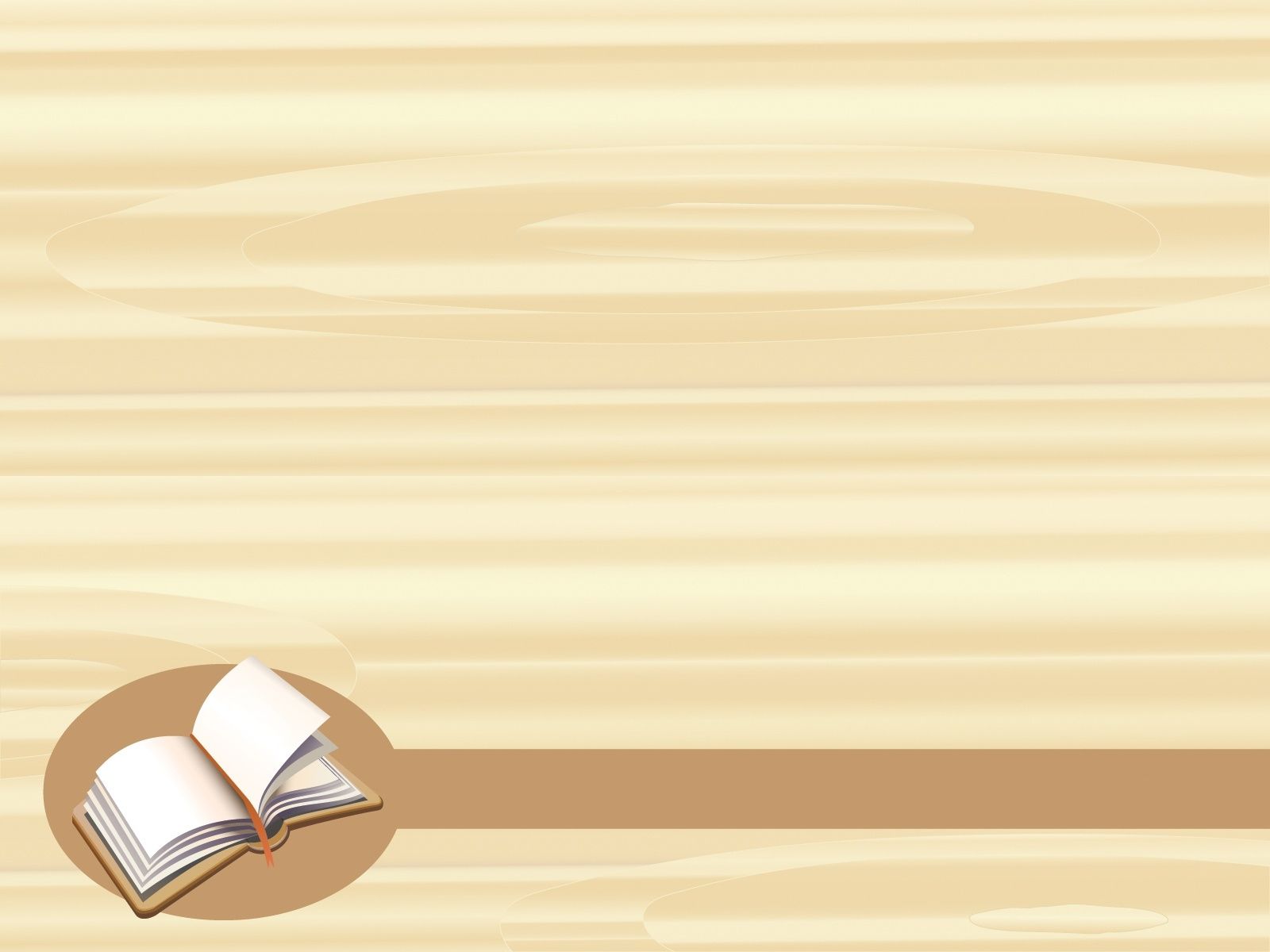 專用溫柔善良生活，梯山航海，廣宣此信。
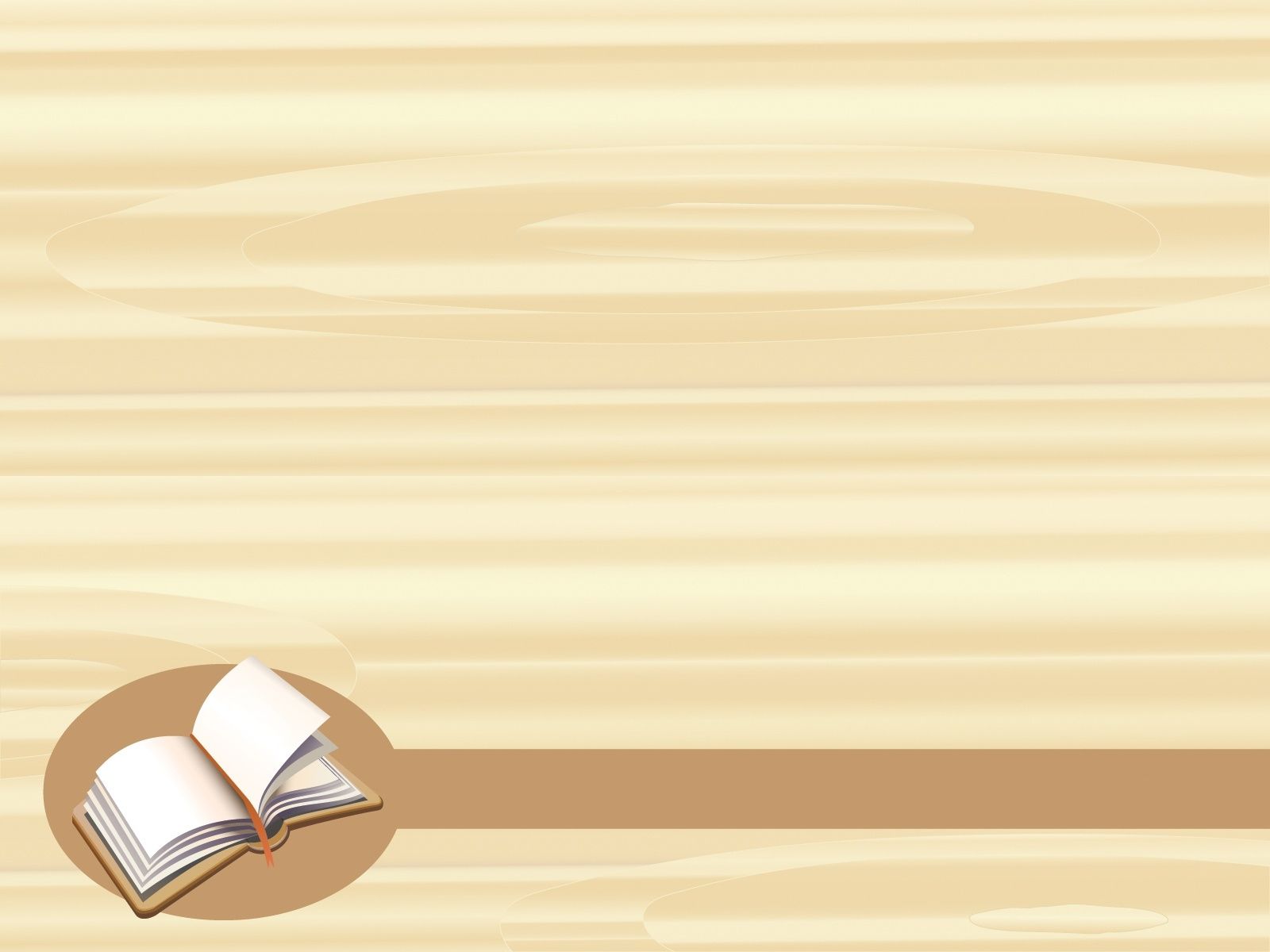 副歌：先賢之信，聖潔堅貞，       我願到死虔守此信。
默禱片刻 
彼此分享